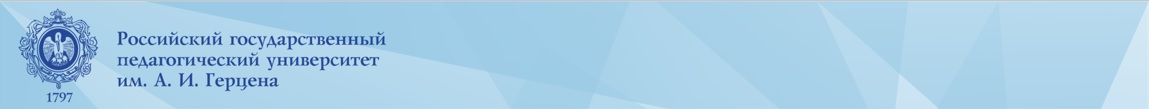 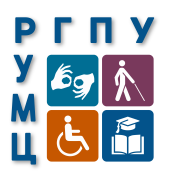 «ОРГАНИЗАЦИОННЫЕ И ПСИХОЛОГО-ПЕДАГОГИЧЕСКИЕ ОСНОВЫ ИНКЛЮЗИВНОГО ВЫСШЕГО ОБРАЗОВАНИЯ»
Дополнительная профессиональная программа повышения квалификации
18.11.2019-07.12.2019

Тема: Международная законодательная база инклюзивного высшего образования
Международная законодательная база инклюзивного высшего образования
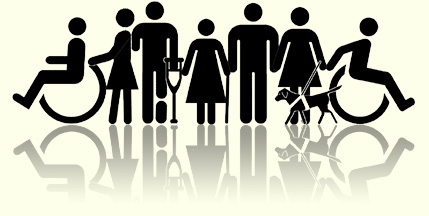 Н.В. Мюллер
Причины инвалидности в современном мире
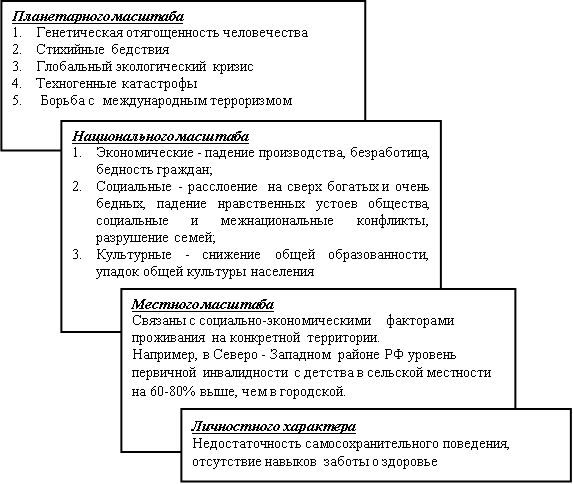 Взаимоотношения инвалидов и общества
«Инвалид» - лат. "invalidus": «слабый, немощный». 
Этапы  (по Н.Н. Малофееву):
 От агрессии и нетерпимости к осознанию необходимости помощи (IX -VIII вв. до н.э. – XII в.). 
От призрения к осознанию возможности обучения (XII в.–70-80 гг. XVIII в.).
От осознания возможности к осознанию необходимости обучения (70-80 гг.XVIIIв–начало XX в). 
От обучения отдельных категорий аномальных детей к дифференцированной системе специального образования (начало XX в. – 70-е гг. XX в.). 
От изоляции к интеграции (70-е годы XX века - по настоящее время). 
Малофеев Н.Н. Специальное образование в России и за рубежом. В 2-х частях. – М.: «Печатный двор», 1996. – 182 с. Часть 1. Западная Европа. – 182 с.
Коррекционное обучение за рубежом
Первое обучение глухих Испания - 1578 г.,  Англия —1648 г. 
Франция: индивидуальное обучение -1670 г. 
	XIX в, обучение олигофренов  и исследование явления олигофрении. (Ф. Пинель, Ж.-Э. Д. Эскироль, Ж.-М.-Г. Итар).
 Э. Сеген  в США открывал частные школы для слабоумных детей, предполагающие обучение и воспитание, трудовое и физическое. В Европе эти идеи были подхвачены и развиты М. Монтессори
К началу ХХ века в Европе появились и стали развиваться основные направления коррекционной педагогики в специальных учреждениях:
христианско-филантропическое (в приютах, богадельнях);
медико-педагогическое: лечение, воспитание и обучение;
педагогическое: обучение детей с нарушениями слуха, зрения, умственной деятельности;
психодиагностическое: выявление лиц с нарушениями интеллекта.
Коррекционное обучение в России
1797 г. -Учреждение ведомства императрицы Марии Федоровны. 
1806 г. – первое в Р. опытное училище для глухонемых детей (г. Павловск), в 1807 г. — школа для слепых.
В 1854 г., Рига - первое  лечебно-педагогическое учреждение для умственно отсталых и эпилептиков. Лечение и занятия по системе Э. Сегена.
Затем - в СПб - учреждения Е. К. Грачевой, супругов Маляревских; в Москве классы М. П. Постовской. Крупные российские коррекционные педагоги того времени — А. И. Граборов, Л. К. Шлегер, К. Н. Корнилов. В 1908 году В. П. Кащенко открыл в Москве «Школу-санаторий для дефективных детей», а также написал известный труд «Педагогическая коррекция. Исправление недостатков характера у детей и подростков».
В начале XX века в Российской Империи - около 4,5 тысяч благотворительных организаций и 6,5 тыс. учреждений социальной поддержки детей, в т.ч. с отклонениями в развитии. 
1907 г. - 61 заведение для глухих; 1914 г. - примерно 30 заведений для незрячих, включая учебные; 1917 г. - воспитывалось около двух тысяч детей с умственными недостатками
Инклюзивное образование в царской России
Во второй половине XIX в. активно развиваются отечественные традиции деятельной благотворительности и попечительства как широкой заботы о будущем детей-инвалидов, включающей обучение грамоте и ремеслу.
В начале XX века в Российской Империи - около 4,5 тысяч благотворительных организаций и 6,5 тыс. учреждений социальной поддержки детей, в т.ч. с отклонениями в развитии. 
Система специального образования не была оформлена, но была создана сеть специальных образовательных учреждений, (приюты, вспомогательные школы, лечебно-воспитательные заведения и др.), где воспитывались и обучались глухие, незрячие, умственно-отсталые и слепоглухонемые дети.
I. Развитие парадигм  отношения к инвалидам
До 70 гг. XX в. - “полноценное большинство - неполноценное меньшинство”
С 70 гг. XX в. -  “единое сообщество, включающее людей с различными проблемами”.  Предпосылки - декларации ООН “О правах умственно отсталых” (1971г.), “О правах инвалидов”(1975 г.).
Конец 70-х гг. - принципы независимой жизни. Возникновение в США, Канаде, Великобритании, Швеции и др. странах Центров независимой жизни (ЦНЖ) -  моделей системы социальных служб, которые в условиях дискриминирующего законодательства, недоступной архитектурной среды и консервативного отношения к инвалидам создают для людей с инвалидностью режим равных возможностей - общественные некоммерческие организации инвалидов, руководимые инвалидами. 
В 1981 г. Комитетом Реабилитации и интеграции инвалидов Совета Европы принята новая двухэтапная концепция реабилитации. I этап - комплекс реабилитационных мероприятий в специализированном, с современной высокоразвитой материально-технической базой и доступной для инвалидов инфраструктурой реабилитационном центре.  II этап - с момента трудоустройства инвалида и предполагает выполнение адаптационных мероприятий непосредственно в производственной и бытовой сферах.
Группировка законодательных и  нормативных актов
Международные (Конвенции ООН)
Актуальные (Государственные Программы и Планы, Федеральные Целевые программы)
Постановления
Приказы 
Письма
Всеобщая декларация прав человека, 1948, ст.26
1. Каждый человек имеет право на образование. Образование должно быть бесплатным по меньшей мере в том, что касается начального и общего образования. Начальное образование должно быть обязательным. Техническое и профессиональное образование должно быть общедоступным, и высшее образование должно быть одинаково доступным для всех на основе способностей каждого.
2. Образование должно быть направлено к полному развитию человеческой личности и к увеличению уважения к правам человека и основным свободам. Образование должно содействовать взаимопониманию, терпимости и дружбе между всеми народами, расовыми и религиозными группами, и должно содействовать деятельности Организации Объединенных Наций по поддержанию мира.
Декларация не имела прямого отношения к лицам с ОВЗ, но провозгласила равенство прав «всех людей без исключения».
Другие международные документы о правах лиц с ОВЗ и инвалидов
Декларация о правах умственно отсталых лиц, 1971. 
Декларация о правах инвалидов, 1975. 
Стандартные правила обеспечения равных 
возможностей для инвалидов, 1993. 
Конвенция о правах инвалидов, 2006. 
Конвенция о профессиональной реабилитации 
и занятости инвалидов Совет Европы: План действий Совета Европы в отношении людей с ограниченными возможностями на 2006 -2015 гг. 
Другие рекомендации и резолюции СЕ
Конвенция ООН о правах ребенка, 1989. Ст. 23.
1. Государства - участники признают, что неполноценный в умственном или физическом отношении ребенок должен вести полноценную и достойную жизнь в условиях, которые обеспечивают его достоинство, способствуют его уверенности в себе и облегчают его активное участие в жизни общества.
2. Государства - участники признают право неполноценного ребенка на особую заботу и поощряют и обеспечивают предоставление при условии наличия ресурсов имеющему на это право ребенку и ответственным за заботу о нем помощи, о которой подана просьба и которая соответствует состоянию ребенка и положению его родителей или других лиц, обеспечивающих заботу о ребенке.
II. Развитие парадигм  отношения к инвалидам
1989 г. -  Таллинские рекомендации для действий по развитию человеческих ресурсов в области инвалидности. (Подготовка и занятость инвалидов в разных странах, Ген. ассамблея ООН). 
1993 г. - Стандартные правила по выравниванию возможностей для инвалидов (1993 г.),  Долгосрочная Стратегия осуществления всемирной программы действий в отношении инвалидов до 2000 г. и далее - 22 юридически не обязывающие правила, опыт, десятилетия по выравниванию возможностей инвалидов. Стратегия - последовательность действий в период с 1995 по 2010 гг. для достижения «Общества для всех» (Ген. ассамблея ООН).
13 декабря 2006 года – «Конвенция о правах инвалидов». Ратифицирована в РФ  03.05.2012  г. Государства-участники Конвенции должны принимать меры для обеспечения инвалидам доступа наравне с другими к физическому окружению, к транспорту, к информации и связи, информационно-коммуникационным технологиям  (ИКТ) и системам, объектам и услугам для населения, как в городских, так и в сельских районах; обеспечивать доступность объектов и услуг частных предприятий, предоставляемых населению; оснащение зданий и других объектов для населения знаками, выполненными азбукой Брайля; поощрять доступ инвалидов к новым ИКТ и системам, включая Интернет.
Содержание "Стандартных правил обеспечения равных возможностей для инвалидов« (Ген. Ассамблея ООН 20.12.1993)
СТАНДАРТНЫЕ ПРАВИЛА
Введение
Основные концепции политики в отношении инвалидов…
Обеспечение равных возможностей…
Преамбула
I. Предпосылки для равноправного участия
Правило 1. Углубление понимания проблемы
Правило 2. Медицинское обслуживание
Правило 3. Реабилитация <*>
Правило 4. Вспомогательные услуги
II. Целевые области для создания равных возможностей
Правило 5. Доступность
Правило 6. Образование
Правило 7. Занятость…
III. Меры по осуществлению …
IV. Механизм контроля
Саламанкская Декларация лиц с особыми потребностями, 1994 г.
каждый ребенок имеет основное право на образование и должен иметь возможность получать и поддерживать приемлемый уровень знаний,
каждый ребенок имеет уникальные особенности, интересы, способности и учебные потребности,
необходимо разрабатывать системы образования и выполнять образовательные программы таким образом, чтобы принимать во внимание широкое разнообразие этих особенностей и потребностей,
лица, имеющие особые потребности в области образования, должны иметь доступ к обучению в обычных школах, которые должны создать им условия на основе педагогических методов, ориентированных в первую очередь на детей с целью удовлетворения этих потребностей,
обычные школы с такой инклюзивной ориентацией являются наиболее эффективным средством борьбы с дискриминационными воззрениями, … обеспечивают реальное образование для большинства детей и повышают эффективность и в конечном счете рентабельность системы образования.
Саламанкская Декларация лиц с особыми потребностями,1994 г.
I. НОВЫЙ ПОДХОД К ОБРАЗОВАНИЮ ЛИЦ С ОСОБЫМИ ПОТРЕБНОСТЯМИII. РУКОВОДЯЩИЕ ПРИНЦИПЫ ДЕЯТЕЛЬНОСТИ НА НАЦИОНАЛЬНОМ УРОВНЕА. Политика и организацияВ. Факторы, связанные со школойС. Набор и подготовка педагогического персоналаD. Внешние службы поддержкиЕ. Приоритетные областиF. Перспективы, связанные с общинойG. Потребности в ресурсахIII. РУКОВОДЯЩИЕ ПРИНЦИПЫ ДЕЯТЕЛЬНОСТИ НА РЕГИОНАЛЬНОМ И МЕЖДУНАРОДНОМ УРОВНЯХ
Конвенция о правах инвалидов Резолюция 61/106 Генеральной Ассамблеи  от 13.12.2006 г.
Ст.1.  … К инвалидам относятся лица с устойчивыми физическими, психическими, интеллектуальными или сенсорными нарушениями, которые при взаимодействии с различными барьерами могут мешать их полному и эффективному участию в жизни общества наравне с другими.
Ст.2.  Определения
…«дискриминация по признаку инвалидности» означает любое различие, исключение или ограничение по причине инвалидности, целью или результатом которого является умаление или отрицание признания, реализации или осуществления наравне с другими всех прав человека и основных свобод в политической, экономической, социальной, культурной, гражданской или любой иной области. Она включает все формы дискриминации, в том числе отказ в разумном приспособлении;
«разумное приспособление» означает внесение, когда это нужно в конкретном случае, необходимых и подходящих модификаций и коррективов, не становящихся несоразмерным или неоправданным бременем, в целях обеспечения реализации или осуществления инвалидами наравне с другими всех прав человека и основных свобод;
«универсальный дизайн» означает дизайн предметов, обстановок, программ и услуг, призванный сделать их в максимально возможной степени пригодными к пользованию для всех людей без необходимости адаптации или специального дизайна. «Универсальный дизайн» не исключает ассистивные устройства для конкретных групп инвалидов, где это необходимо
Конвенция о правах инвалидовРезолюция 61/106 Генеральной Ассамблеи от 13.12.2006
Статья 9. Доступность. …Чтобы наделить инвалидов возможностью вести независимый образ жизни и всесторонне участвовать во всех аспектах жизни, государства-участники принимают надлежащие меры для обеспечения инвалидам доступа наравне с другими к физическому окружению, к транспорту, к информации и связи, включая информационно-коммуникационные технологии и системы, а также к другим объектам и услугам, открытым или предоставляемым для населения, как в городских, так и в сельских районах. Эти меры, которые включают выявление и устранение препятствий и барьеров, мешающих доступности…
Статья 24. Образование. …Государства-участники признают право инвалидов на образование. В целях реализации этого права без дискриминации и на основе равенства возможностей государства-участники обеспечивают инклюзивное образование на всех уровнях и обучение в течение всей жизни…
... Государства-участники обеспечивают, чтобы инвалиды могли иметь доступ к общему высшему образованию, профессиональному обучению, образованию для взрослых и обучению в течение всей жизни без дискриминации и наравне с другими. С этой целью государства-участники обеспечивают, чтобы для инвалидов обеспечивалось разумное приспособление.
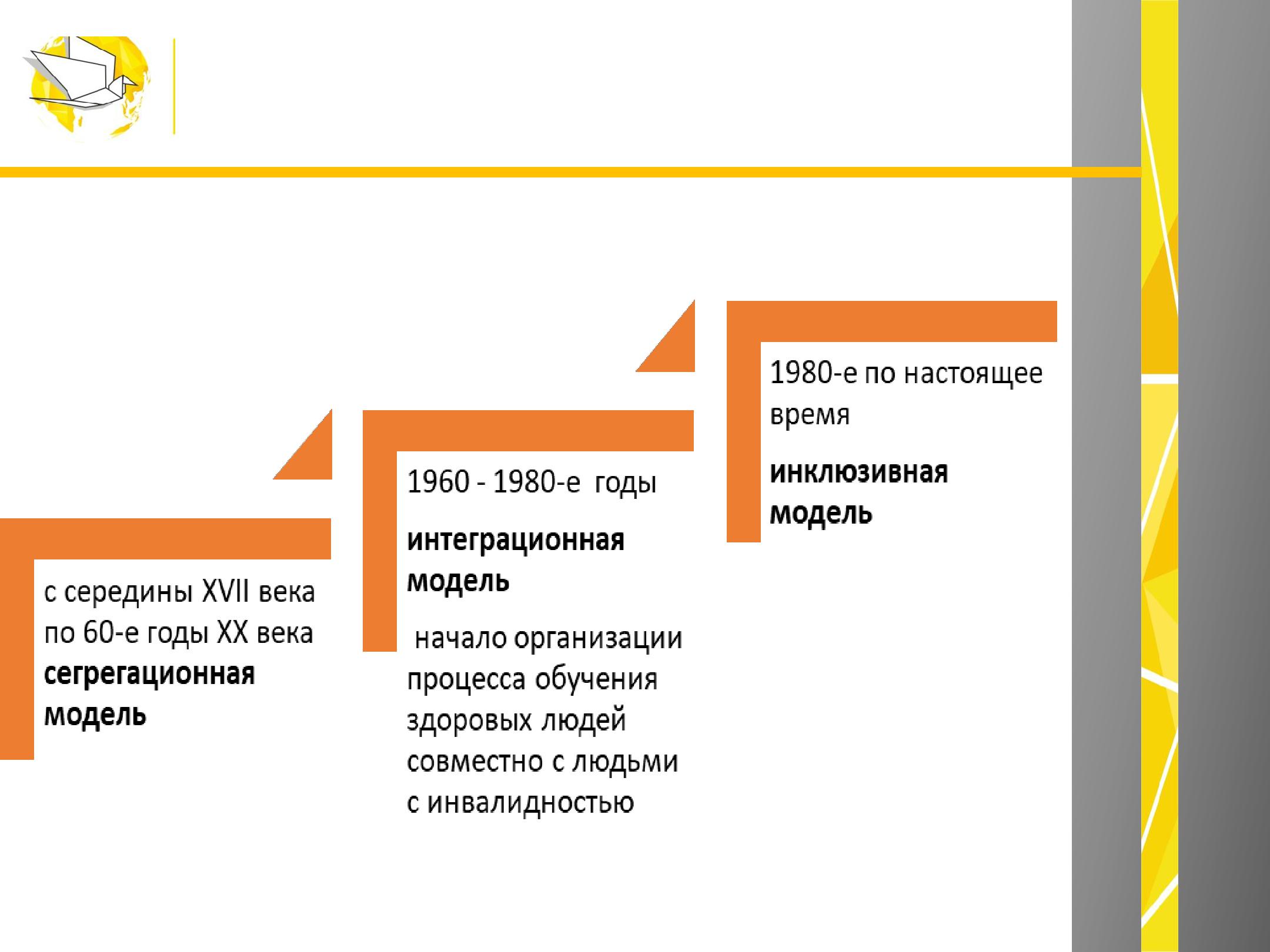 Модели образования лиц с инвалидностью и ОВЗ
Интегрированное и инклюзивное обучение
Инклюзивное обучение
Интегрированное обучение
Обучающийся с ОВЗ  адаптируется к неизменной системе образования, 
обучение в совместной образовательной среде с обучающимися с нормативным состоянием здоровья.
Создание для студентов с ОВЗ специальных условий обучения и социальной адаптации.
Обучающийся осваивает обычную программу.
Система образования преобразуется  для возможности адаптироваться к обучающимся с ОВЗ;
все обучающиеся, независимо от их физических, психических, интеллектуальных, культурно-этнических, языковых и иных особенностей, включены в общую систему образования и обучаются в выбранном ими ОУ вместе со своими сверстниками без инвалидности. 
При этом ОУ учитывают их особые образовательные потребности и оказывают им необходимую специальную поддержку.
Определения инвалидности
Конвенция ООН о правах инвалидов
«К инвалидам относятся лица с устойчивыми физическими, психическими, интеллектуальными или сенсорными нарушениями, которые при взаимодействии с различными барьерами могут мешать их полному и эффективному участию в жизни общества наравне с другими».
Федеральный закон от 24.11.1995 N 181-ФЗ "О социальной защите инвалидов в Российской Федерации»  
«инвалид - лицо, которое имеет нарушение здоровья со стойким расстройством функций организма, обусловленное заболеваниями, последствиями травм или дефектами, приводящее к ограничению жизнедеятельности и вызывающее необходимость его социальной защиты»…
«ограничение жизнедеятельности - полная или частичная утрата лицом способности или возможности осуществлять самообслуживание, самостоятельно передвигаться, ориентироваться, общаться, контролировать свое поведение, обучаться и заниматься трудовой деятельностью».
Спасибо за внимание!
n_muller@mail.ru

Мюллер Наталья Владимировна